Отроч монастырь.
Выполнила Белякова С. А. учитель истории
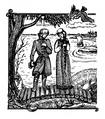 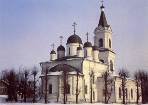 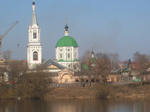 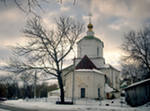 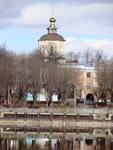 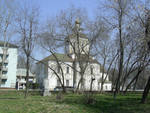 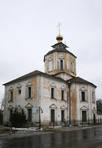